সকলকে স্বাগতম
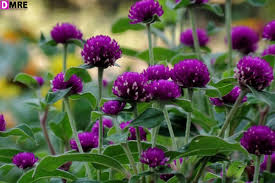 শিক্ষক পরিচিতি
বিনয় কুমার বিশ্বাস 
সহকারী শিক্ষক 
কোলা সদর উদ্দিন উচ্চ বিদ্যালয় 
রাজবাড়ী সদর , রাজবাড়ী । 
মোবাঃ ০১৭১৭৭৫৪৮০৭
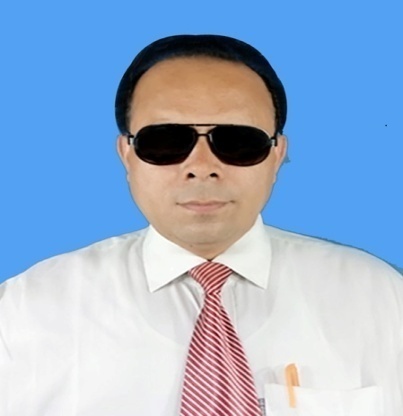 পাঠ পরিচিতি
শ্রেণীঃ ৮ম 
বাংলা ১ম পত্র 
(গদ্যাংশ)
সময়ঃ ৫০ মিনিট 
তারিখঃ 1৮-০৭-২০২০ইং
এসো আমরা কিছু ছবি দেখি
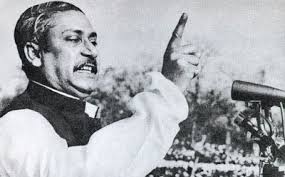 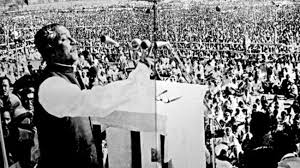 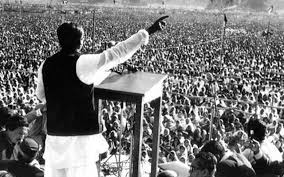 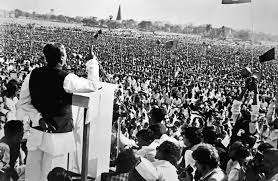 এসো আমরা আরও কিছু ছবি দেখি
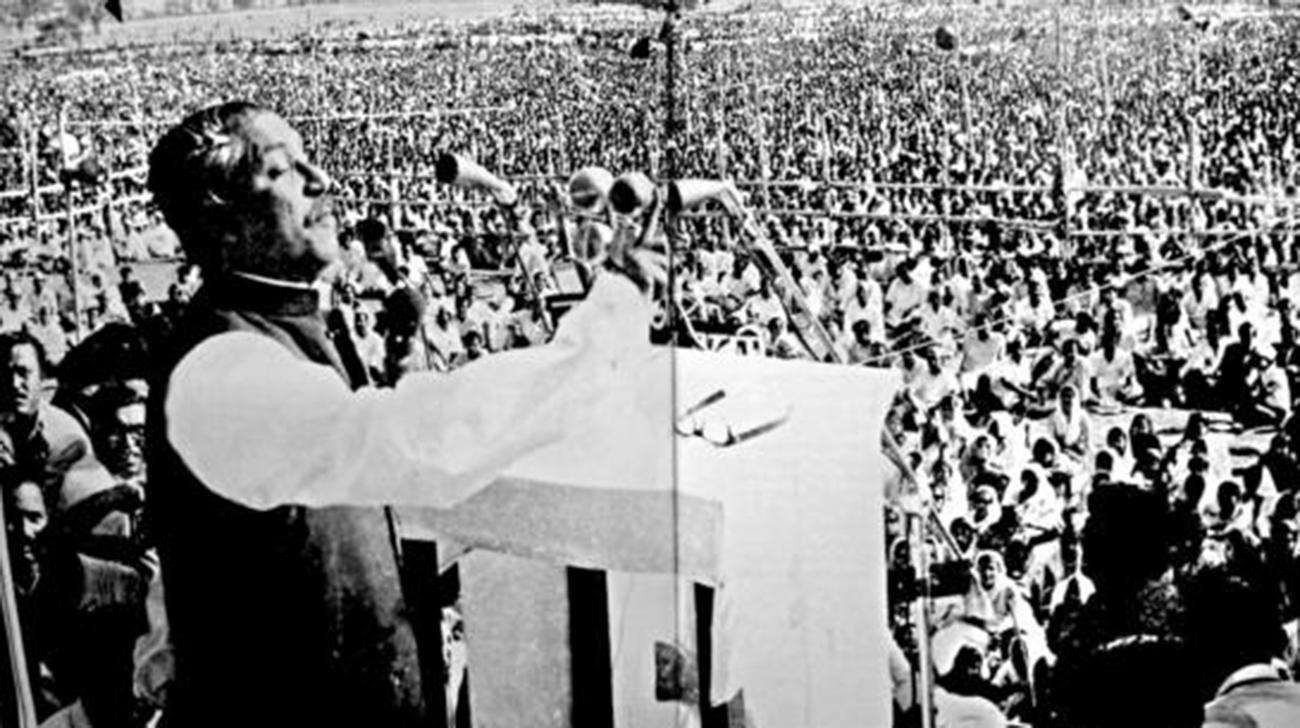 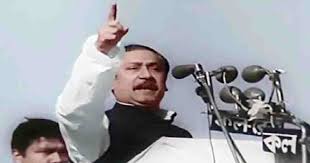 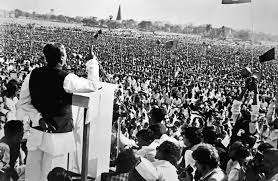 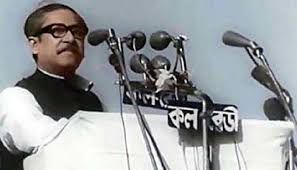 আজকের পাঠ
“এবারের সংগ্রাম স্বাধীনতার সংগাম”
-শেখ মুজিবুর রহমান
(২য় অংশ)
শিখনফল
১. বঙ্গবন্ধুর ৭ মার্চের ভাষণ আংশিক বলতে পারবে ।
 ২.   পাকিস্তানী শাসকগোষ্টীর শোষণ ও জুলুমের চিত্র তুলে ধরতে পারবে ।
৩.  পাকিস্তানী শাসকগোষ্টীর ষড়যন্ত্রের কথা জানতে পারবে।
এসো কিছু নুতন শব্দ জেনে নিই
অ্যাসেম্বলি
অধিবেশন
সংখ্যাগুরু
সংখ্যাগরিষ্ট
হরতাল
ন্যায্য  দাবী আদায়ের লক্ষ্যে সব কিছু বন্ধ করে দেওয়া
বহিঃশত্রু
বাহিরের শত্রু
আদর্শ পাঠ
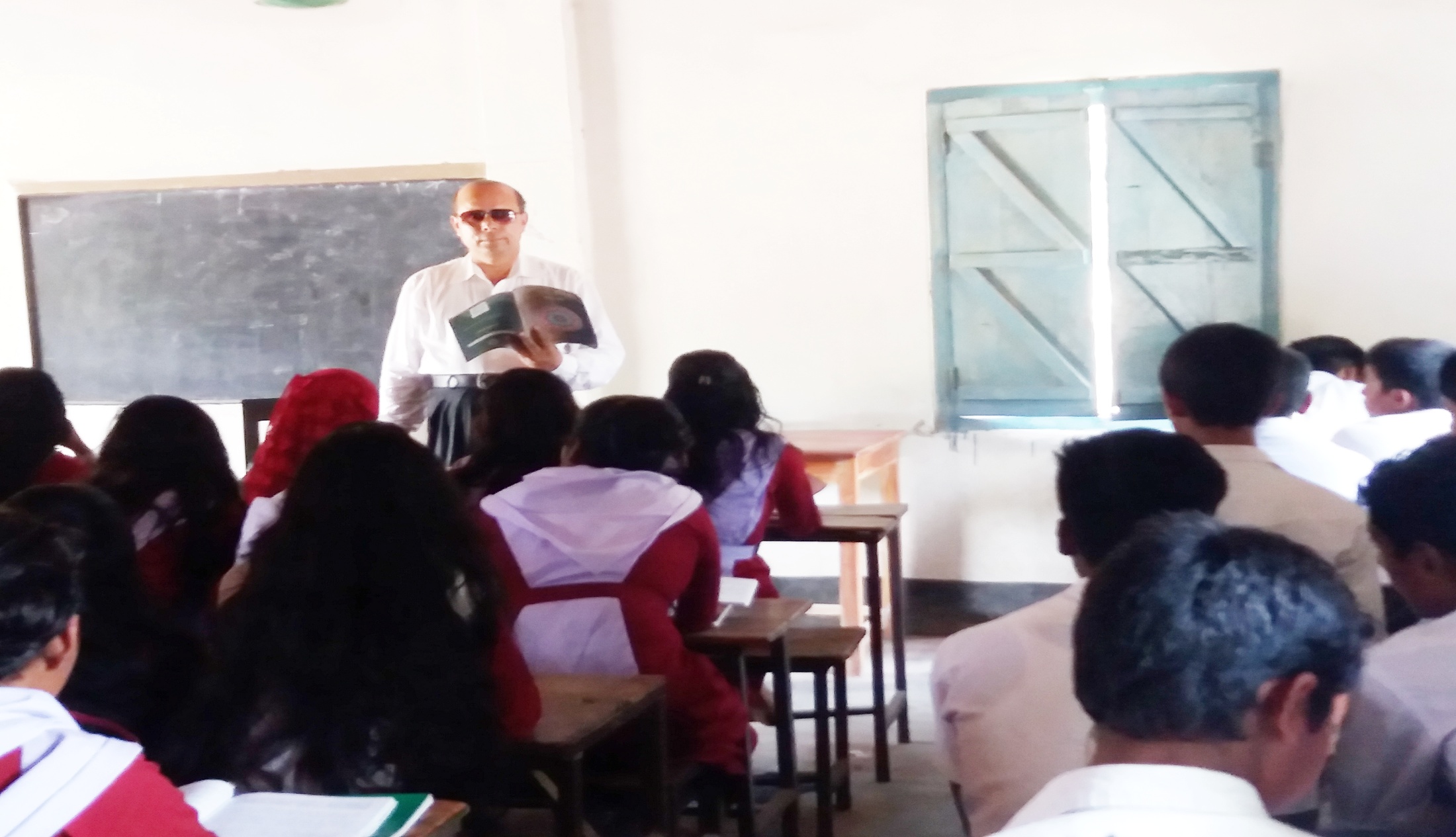 ৭ মার্চ এর ভাষণের কিছু অংশ জেনে নিই
ভূট্টো সাহেব এখানে এসেছিলেন , আলোচনা করলেন । বলে গেলেন আলোচনার দরজা বন্ধ নয় , আরও আলোচনা হবে ।তারপর অন্যান্য নেতাদের সাথে আলোচনা করলাম – আপনারা  আসুন , বসুন ,আমরা আলাপ করে শাসনতন্ত্র তৈরী করবো । তিনি বললেন, পশ্চিম পাকিস্তানের মেম্বাররা যদি এখানে আসে  তাহলে কসাইখানা হবে অ্যাসম্বলি । তিনি বললেন , যে যাবে তাকে মেরে ফেলা হবে , যদি কেউ অ্যাসম্বলিতে আসে তাহলে পেশোয়ার থেকে করাচি পর্যন্ত দোকান বন্ধ করে দেওয়া হবে । আমি বললাম , অ্যাসম্বলি চলবে । তারপর ১ তারিখে অ্যাসম্বলি বন্ধ করে
দেওয়া হলো ।
  ইয়াহিয়া খান প্রেসিডেন্ট হিসেবে অ্যাসম্বলি ডেকেছিলেন । আমি বললাম , আমি যাব । ভুট্টো বললেন , তিনি যাবেন না । ৩৫ জন সদস্য পশ্চিম থেকে এখানে আসলেন ।তারপর হঠাৎ বন্ধ করে দেওয়া দেয়া হলো , দোষ দেওয়া হলো বাংলার মানুষকে , দোষ দেওয়া হলো আমাকে ।বন্ধ করার পর এদেশের মানুষ প্রতিবাদমুখর হয়ে উঠল ।
একক কাজ
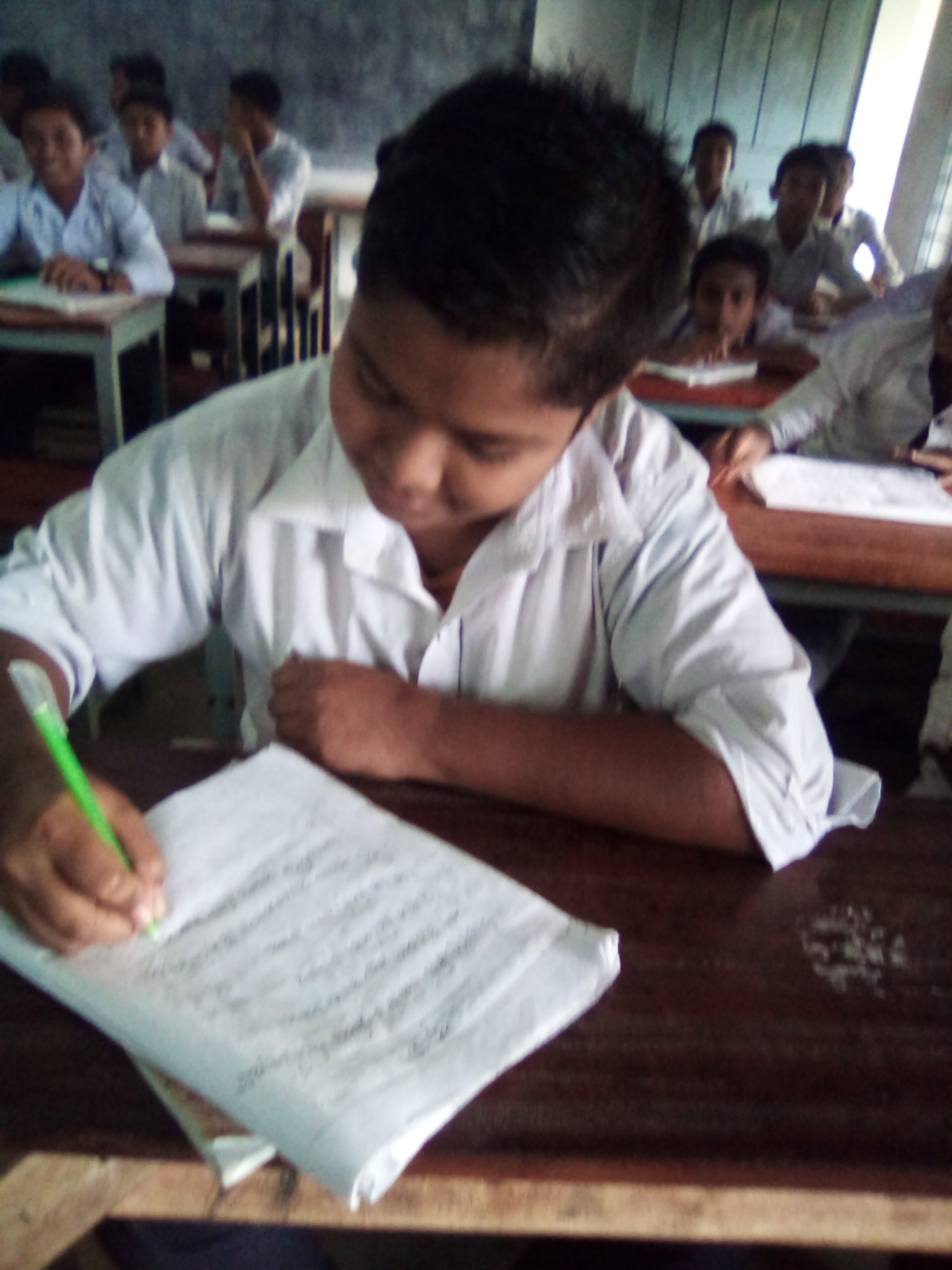 প্রশ্নঃ-০১ “পশ্চিম পাকিস্তানের মেম্বাররা যদি এখানে আসে তাহলে কসাইখানা হবে অ্যাসেম্বলি ।”- এ উক্তিটি কার এবং কেন করেছিলেন ?
সরব পাঠ
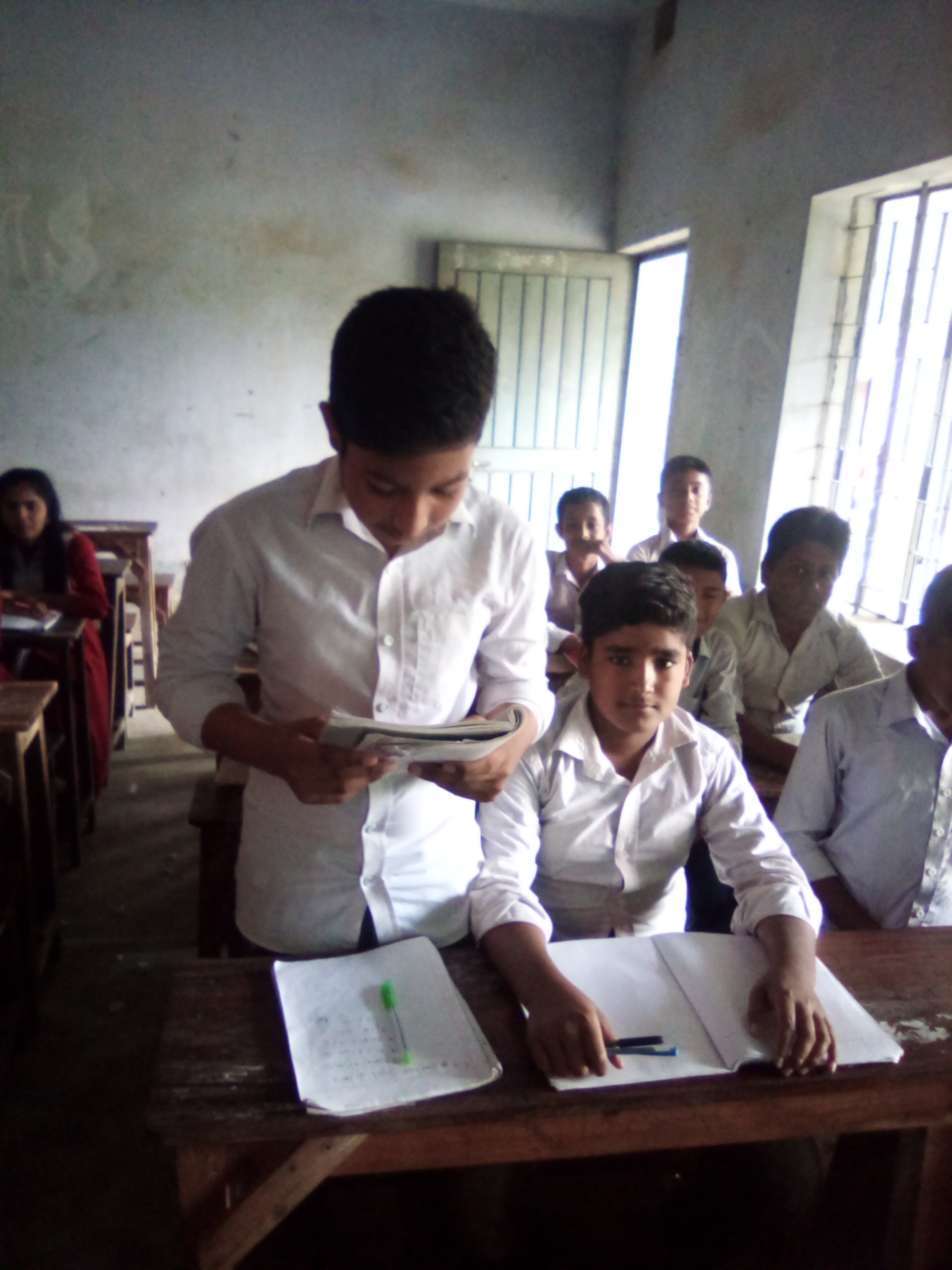 ৭ মার্চ এর ভাষণের কিছু অংশ জেনে নিই
আমি বললাম , শান্তি পুর্ণভাবে আপনারা হরতাল পালন করুন । আমি বললাম , আপনারা কল-কারখানা সবকিছু বন্ধ করে দেন । জনগণ সারা দিল । আপনার ইচ্ছায় জনগণ  রাস্তায় বেরিয়ে পড়লো , তারা শান্তিপুর্নভাবে সংগ্রাম চালিয়ে যাবার জন্য স্থির প্রতিজ্ঞাবদ্ধ হলো । কী পেলাম আমরা ? আমরা পয়সা দিয়ে অস্ত্র কিনেছি বহিঃশস্ত্রুর  আক্রমন থেকে দেশকে রক্ষা করার জন্য , আজ সেই অস্ত্র ব্যবহার হচ্ছে আমার দেশের গরিব-দুঃখী নিরস্ত্র মানুষের বিরূদ্ধে –তার বুকের উপর হচ্ছে গুলি । আমরা পাকিস্তানে সংখ্যাগুরু – আমরা বাঙ্গালিরা যখনই ক্ষমতায় যাওয়ার চেষ্টা করেছি তখনই তারা আমাদের উপর ঝাপিয়ে পড়েছে ।
জোড়ায় কাজ
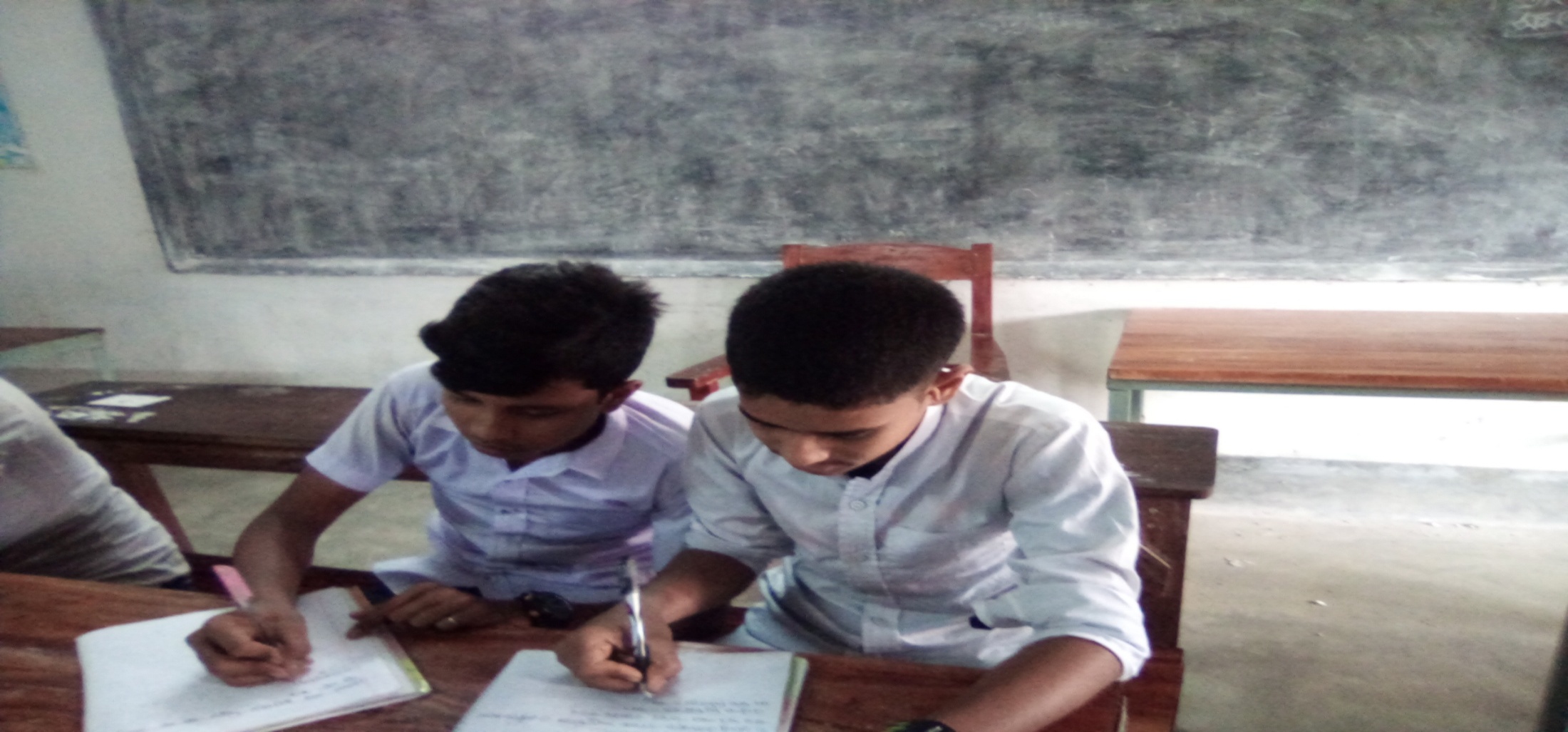 প্রশ্নঃ-০২  “আমরা পাকিস্তানে সংখ্যাগুরু – আমরা বাঙ্গালীরা যখনই ক্ষমতায় যাবার চেষ্টা করেছি  তখনই  তারা আমাদের উপর  ঝাপিয়ে পড়েছে ।”-এ উক্তিটি কার এবং কেন করেছিলেন ?
নিরব পাঠ
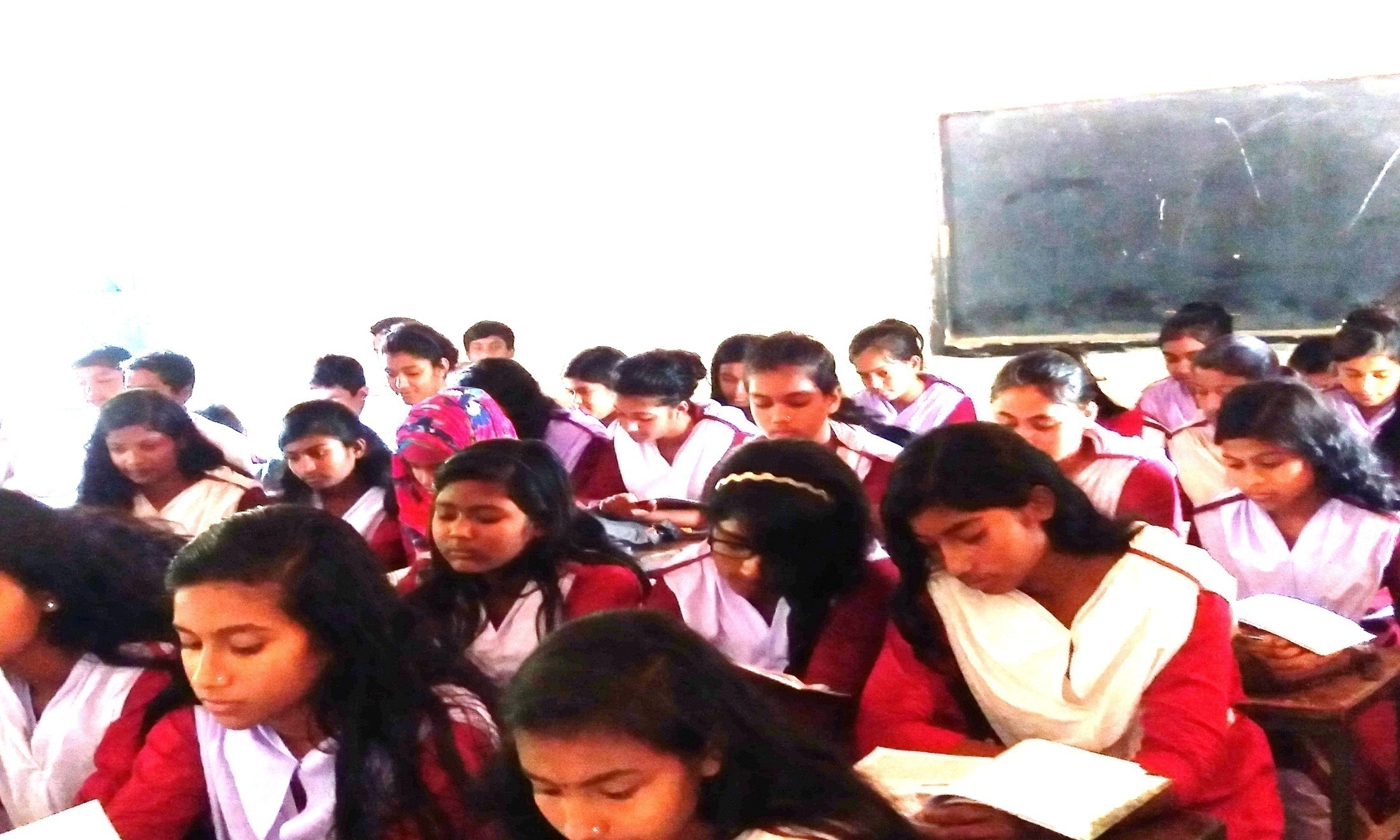 ৭ মার্চ এর ভাষণের কিছু অংশ জেনে নিই
টেলিফোনে আমার সাথে তার কথা হয় । তাকে আমি বলেছিলাম , জেনারেল ইয়াহিয়া খান সাহেব ,আপনি পাকিস্তানের প্রেসিডেন্ট , দেখে যান কিভাবে আমার গরিবের উপর , আমার মানুষের বুকের উপর গুলি করা হয়েছে । কী করে  আমার মায়ের কোল খালি করা হয়েছে , কী করে   মানুষকে হত্যা করা হয়েছে , আপনি আসুন ,দেখুন, বিচার করুন । তিনি বললেন , আমি নাকি স্বীকার করেছি ১০ তারিখে রাউন্ড টেবিল কনফারেন্স হবে । 
আমি তো অনেক আগেই বলে দিয়াছি কীসের রাউন্ড টেবিল , কার সাথে বসবো ?যারা আমার মানুষের বুকের রক্ত নিয়েছে , তাদের সাথে বসবো ?  হঠাৎ আমার সাথে পরামর্শ না করে পাঁচ ঘন্টা  গোপন বৈঠক করে যে বক্তৃতা তিনি করেছেন তাতে সমস্ত দোষ তিনি আমার উপর দিয়েছেন , বাংলার মানুষের উপর দিয়েছেন ।
দলগত কাজ
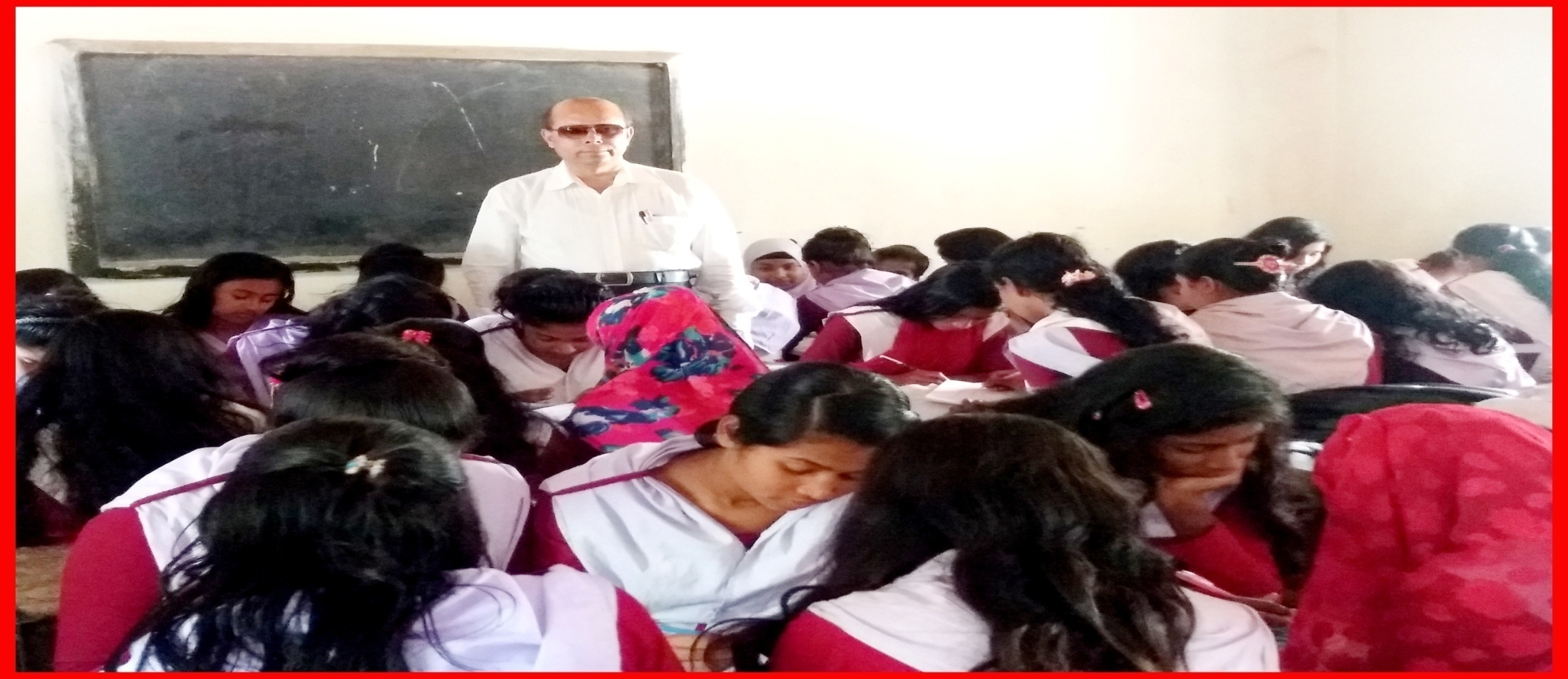 প্রশ্নঃ-০৩ “হঠাৎ আমার সাথে পরামর্শ না করে পাঁচ ঘন্টা গোপন বৈঠক করে যে বক্তৃতা তিনি দিয়েছেন তাতে সমস্ত দোষ তিনি আমার উপর দিয়েছেন ,বাংলার মানুষের উপর  দিয়েছেন ।” – এ উক্তিটি কে এবং কেন করেছিলেন ?
মূল্যায়ন -০১
প্রশ্নঃ-০১-১৯৬৯ সালের আন্দোলনের কার পতন হয়েছিল ? 
ক.  ইয়াহিয়া খানের              খ.    ভুট্টোর        
গ.   আইয়ুব খানের                ঘ.   টিক্কা খানের 
প্রশ্নঃ-০২ - আমাদের পয়সা দিয়ে কেনা অস্ত্র ব্যবহৃত হয়েছে ?  
 ক.   দেশ রক্ষার  জন্য      খ.  নিরস্র মানুষের ওপর 
গ.  আত্নরক্ষার জন্য        ঘ.  মন্ত্রী পরিষদের ওপর 
প্রশ্নঃ-০৩ - অ্যাসেম্বলিতে যোগ দিতে কতজন সদস্য পশ্চিম পাকিস্তান থেকে এসেছিলেন ? 
 ক.  ২৫ জন                 খ.  ৩৫ জন    
গ.  ৪০ জন         ঘ.    ৫৫ জন
মূল্যায়ন-০২
প্রশ্নঃ-০৪-১৯৭১ সালে পাকিস্তানের জাতীয় পরিষদের অধিবেশন সম্পর্কে প্রযোজ্য – 
i .বঙ্গবন্ধু এ অধিবেশনে যোগ দিয়েছিলেন  
ii .৩রা মার্চ ঢাকায় অধিবেশন ডাকা হয়েছিল  
iii. ১লা মার্চ অধিবেশন স্থগিত ঘোষনা করা হয়েছিল 
ক.   i   ও    ii                      খ.  i   ও     iii                  
   গ.   ii  ও    iii                        ঘ.  i  ,  ii    ও   iii    
প্রশ্ন- ০৫- অ্যাসম্বলিতে না আসার জন্য ভুট্টো সাহেব পশ্চিম পাকিস্তানের মেম্বারদের যা বলে ভয় দেখান – 
i.  মেরে ফেলা হবে 
ii.  দোকান বন্ধ করে দেওয়া হবে   
iii.  দল থেকে বহিঃস্কার করা হবে 
ক.    i   ও   ii                      খ.    i   ও    iii            
গ.   ii    ও    iii               ঘ.   i  ,  ii    ও    iii
বাড়ীর কাজ-০১
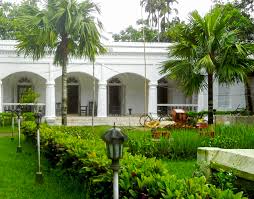 বাড়ীর কাজ-০২
লক্ষ লক্ষ মুক্তিকামী মানুষের আত্নত্যাগ আর সংগ্রামের মাধ্যমে বাঙ্গালী অর্জন করেছে স্বাধীনতা । তৎকালীন পাকিস্তানী সরকারের বিরুদ্ধে কঠোর প্রতিবাদের অনুপ্রেরণা বঙ্গবন্ধু শেখ মুজিবুর রহমানের ঐতিহাসিক ৭ মার্চের  ভাষণ । এই ভাষণ যেন বাংঙ্গালীর রক্তে আগুন ধরিয়ে দেয় , তাঁরা ঝাপিয়ে পড়ে মুক্তিযুদ্ধে । অর্জিত হয় স্বাধীনতা । এ জন্য এ ভাষণকে বাঙ্গালী জাতির মুক্তির সনদ বলা হয় ।
বাড়ীর কাজ-০৩
সৃজনশীল প্রশ্নসমূহ  
ক.    বঙ্গবন্ধু শেখ মুজিবুর রহমানের ঐতিহাসিক ভাষণ কত মিনিটের ছিল ? 
খ.    বঙ্গবন্ধুর ৭ মার্চের ভাষণকে ঐতিহাসিক ভাষণ বলা হয়েছে কেন ? 
গ.    উদ্দীপকে বর্নিত বিষয়ের সংগে ‘এবারের সংগ্রাম স্বাধীনতার সংগ্রাম’ প্রবন্ধের সাদৃশ্য দেখাও । 
ঘ.   উদ্দীপকে উল্লিখিত ‘৭  মার্চের ভাষণ যেন বাঙ্গালীর রক্তে আগুন ধরিয়ে দেয় ।’- উক্তিটি তোমার পঠিত ‘এবারের সংগ্রাম স্বাথীনতার সংগ্রাম’ প্রবন্ধের আলোকে বিশ্লেষণ কর ।
সকলকে ধন্যবাদ
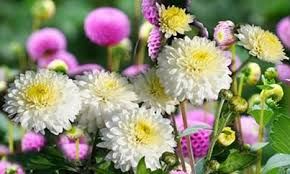